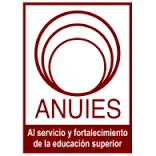 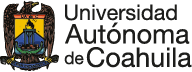 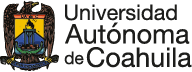 Red de Bibliotecas
Plan de Trabajo 2017-2018                                         Saltillo, Coahuila  31 de octubre de 2017
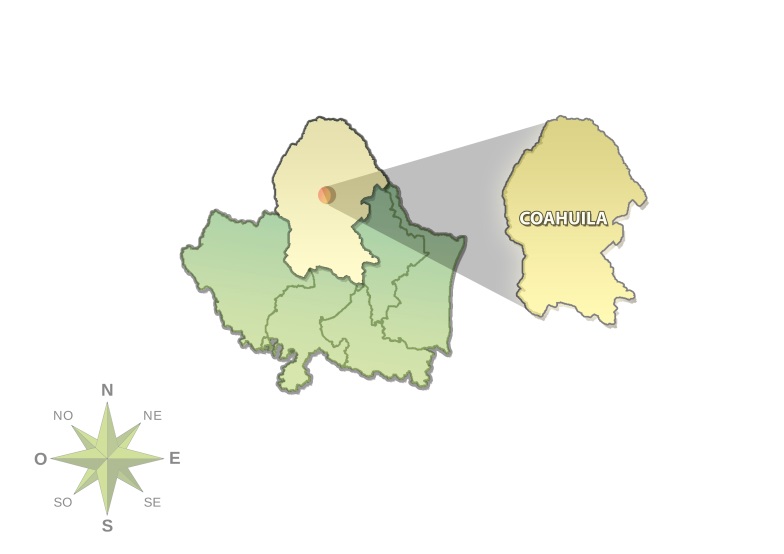 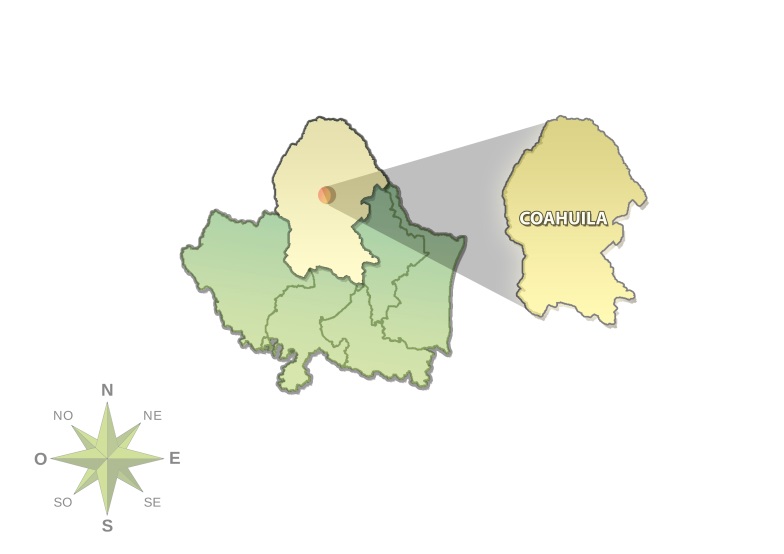 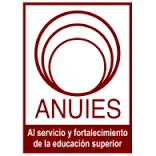 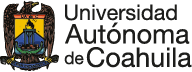 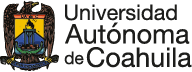 PLAN DE TRABAJO PARA LA 
MESA DIRECTIVA 2016-2018
 
Objetivo General: 
Generar conocimiento, habilidades y actitudes para el mejoramiento de la función bibliotecaria en las instituciones de educación superior integrantes de la Región Noreste de ANUIES
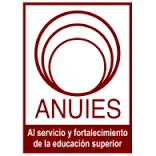 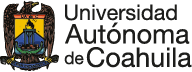 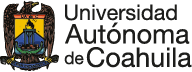 Ejes Fundamentales del Plan de Trabajo:
 
Revitalización y consolidación de la Red
Cultura Bibliotecológica
Profesionalización y Capacitación
Generación de conocimiento conjunto y planteamiento de proyectos colectivos
Recursos electrónicos de información compartidos
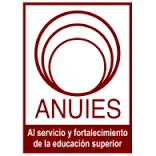 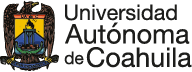 Avances y compromisos sobre los Ejes Fundamentales
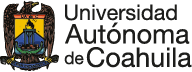 Revitalización y consolidación de la Red:
A través de la página electrónica de la Red, las instituciones integrantes mantenemos contacto continuo y permanente, en el portal se han publicado  390 noticias de la vida académica de las distintas instituciones y sus comunidades.
Para el segundo año de gestión se plantea duplicar el número de comunicaciones
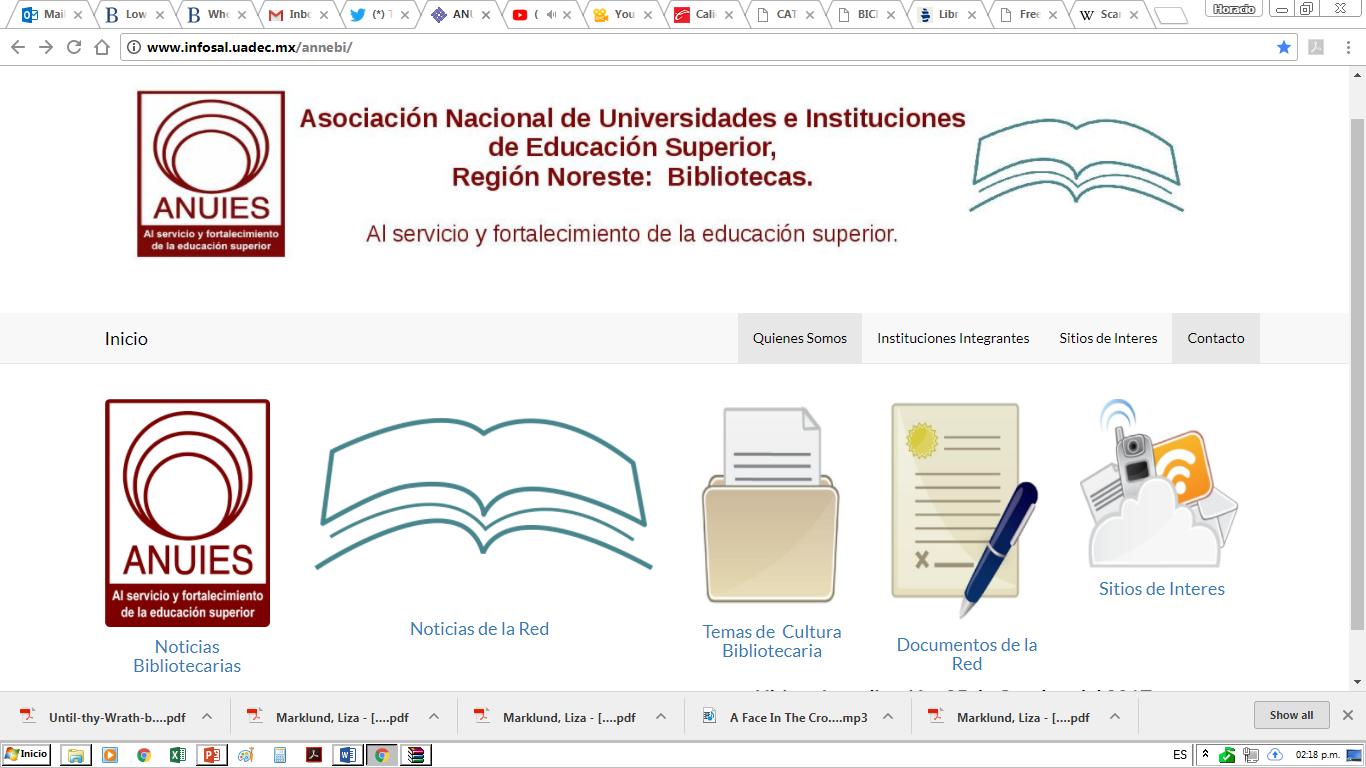 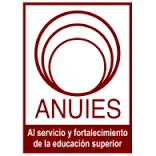 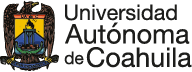 Avances y compromisos sobre los Ejes Fundamentales
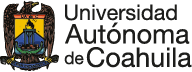 Cultura Bibliotecaria:
Se han editado 47 números de nuestra publicación electrónica “Temas de Cultura Bibliotecaria”, en los cuales se ha dado difusión a eventos nacionales e internacionales, tendencias, problemas compartidos, y en general novedades en la práctica bibliotecaria.
Para el período 2017-2018 el compromiso es llegar a 90 números
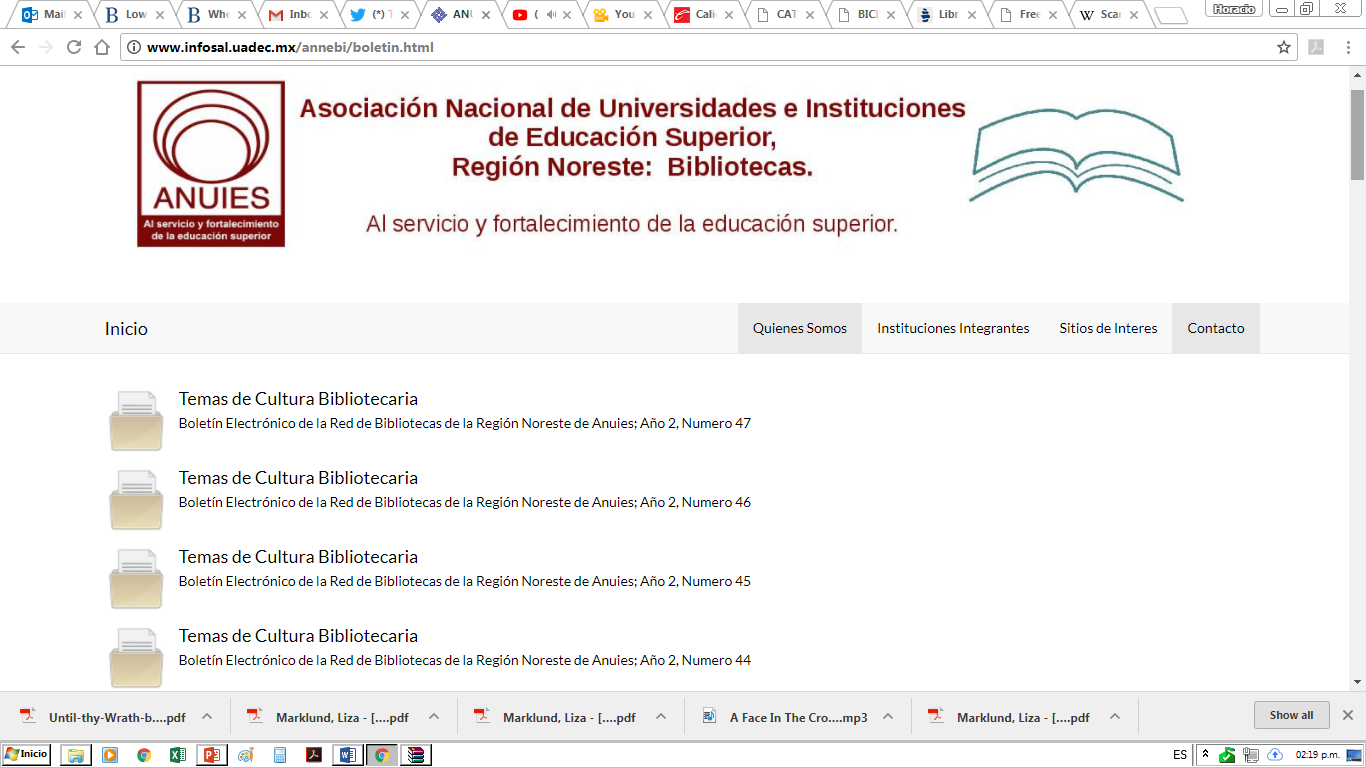 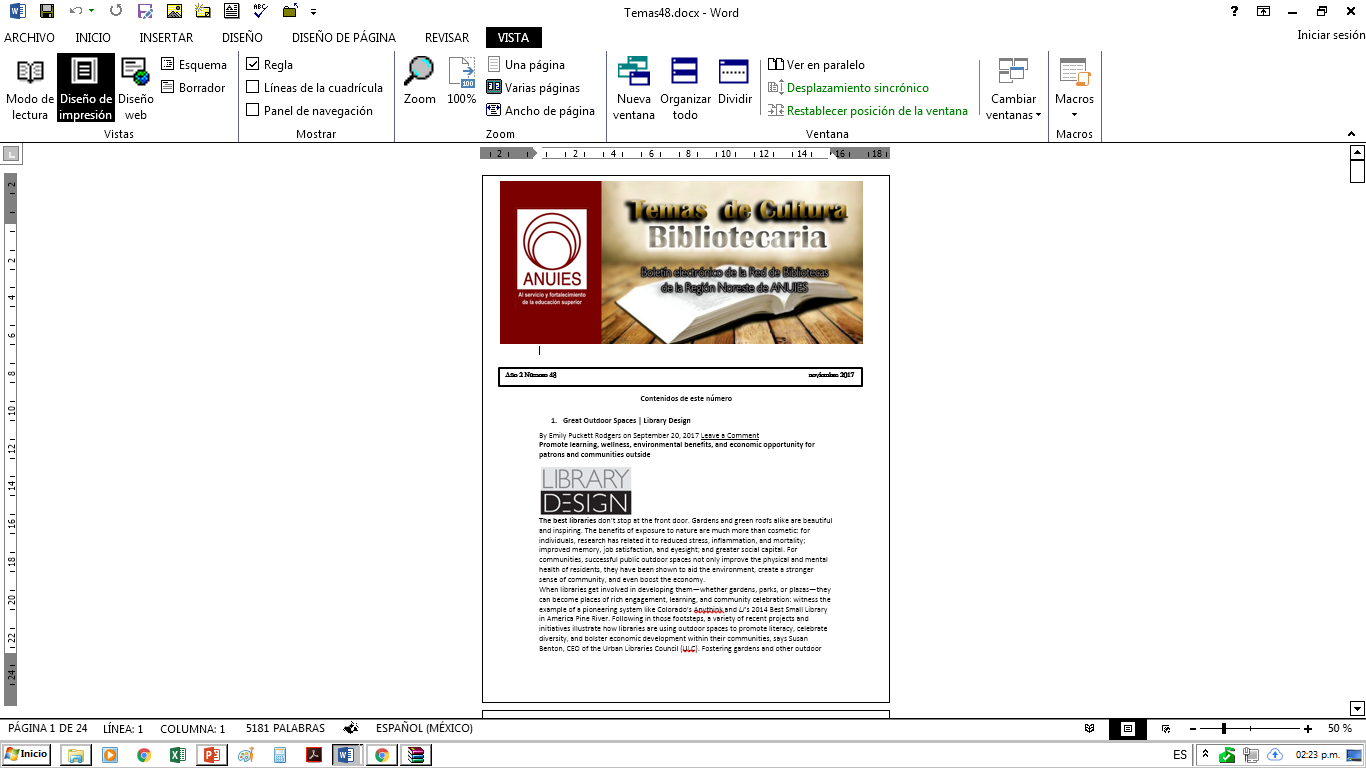 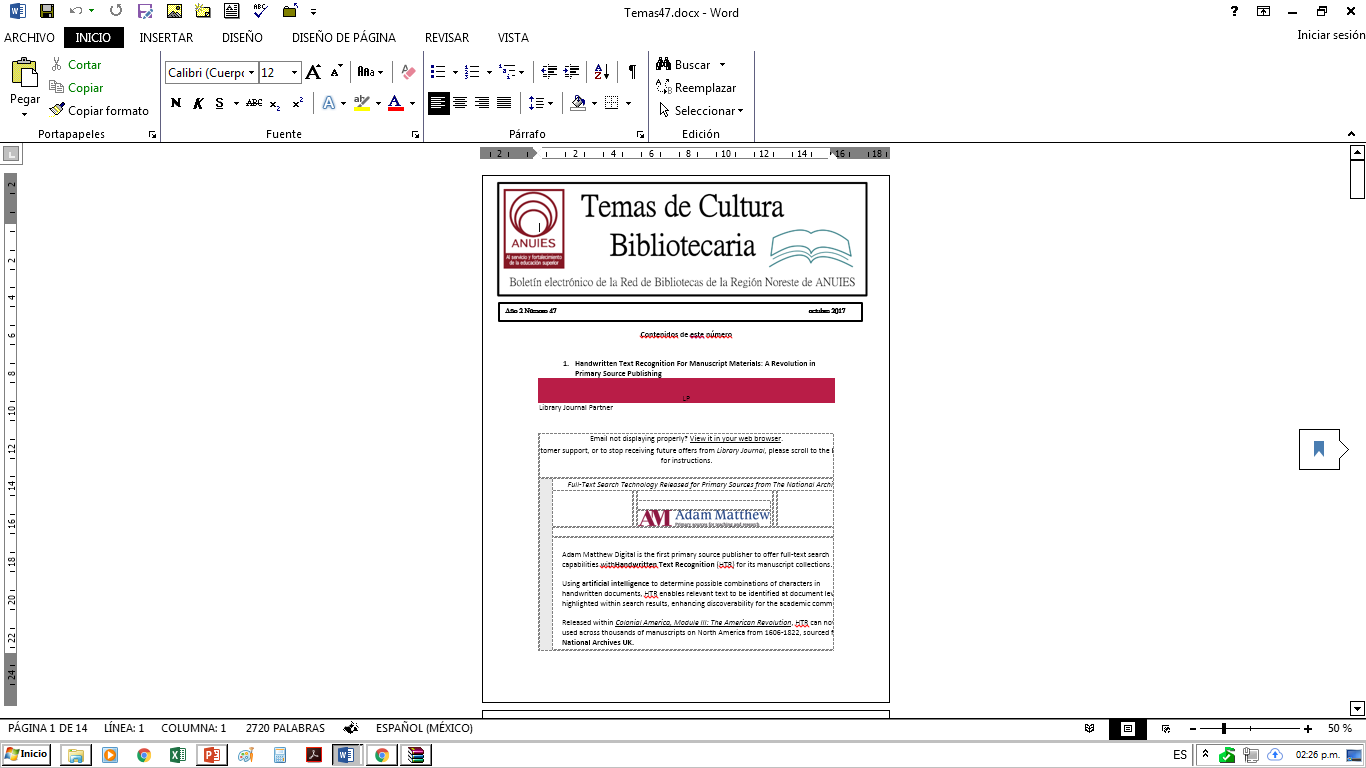 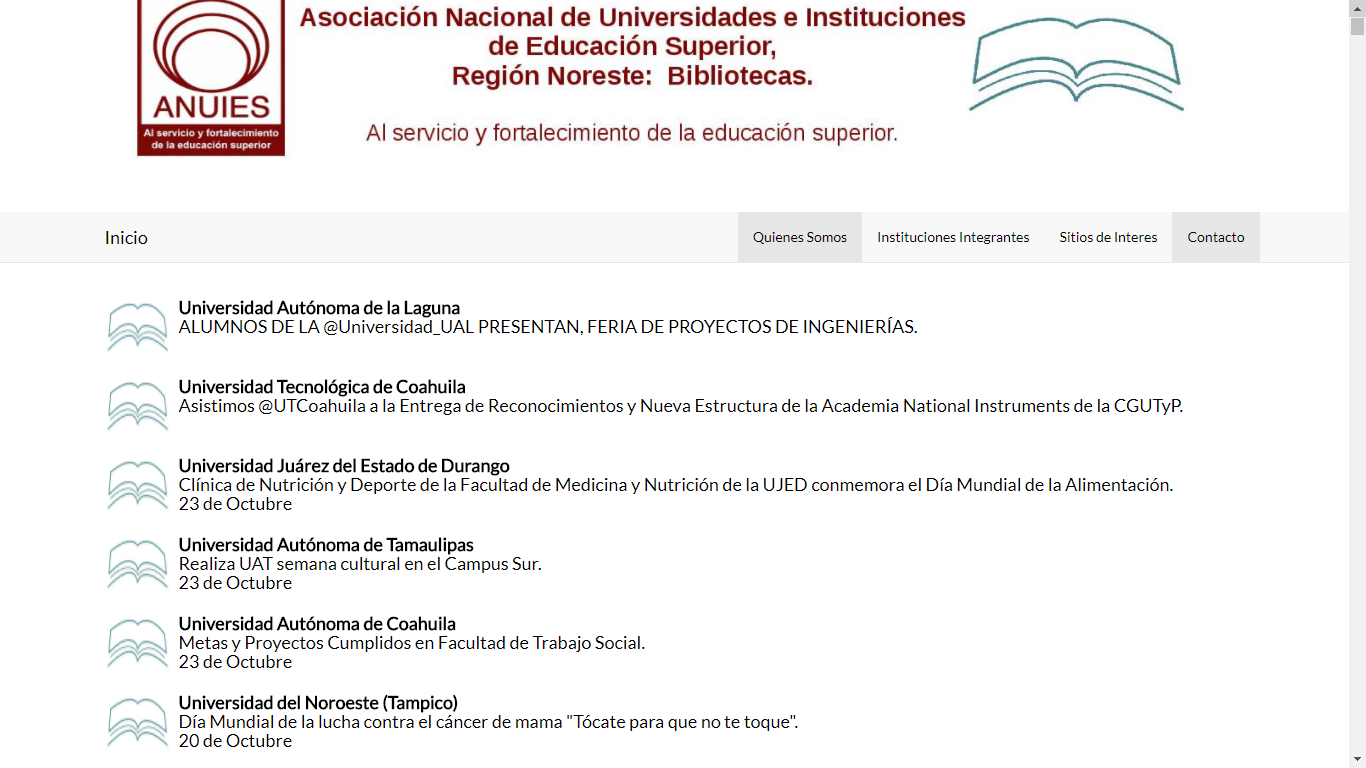 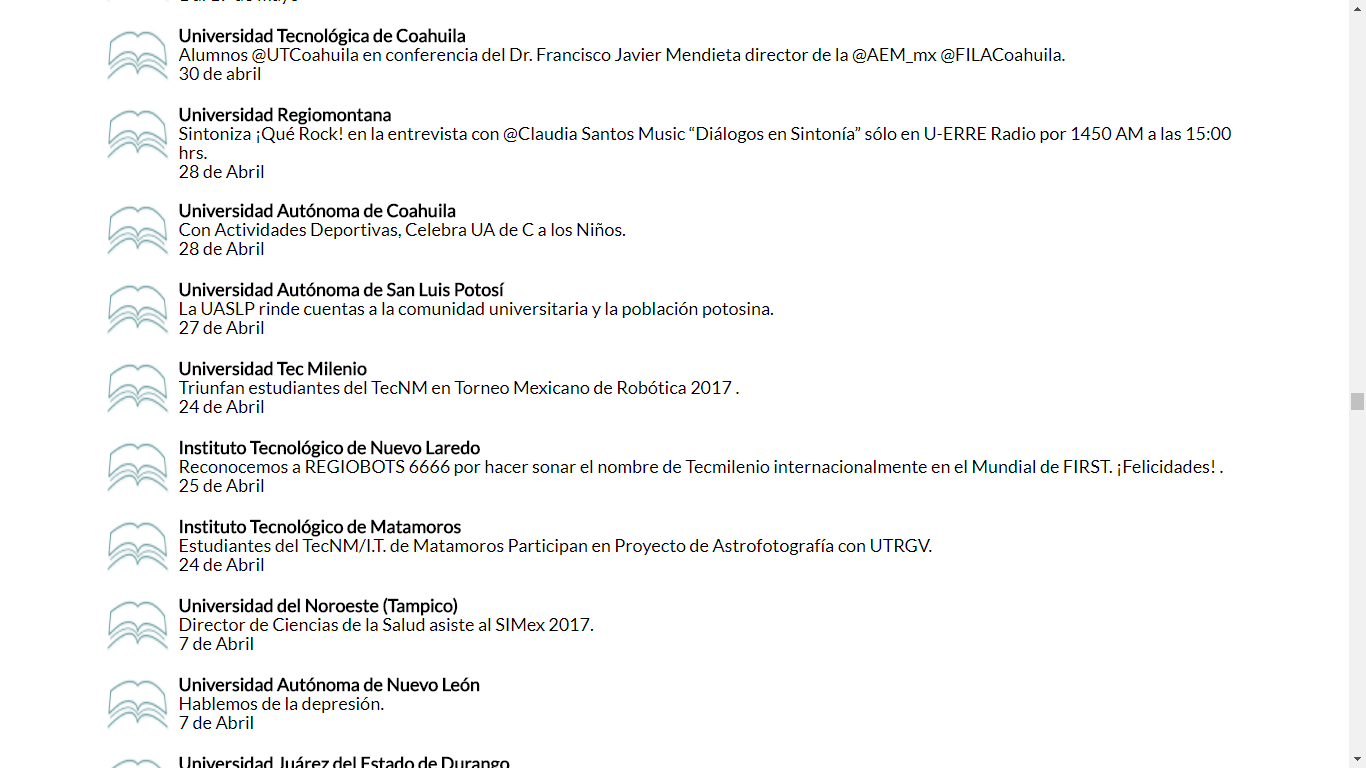 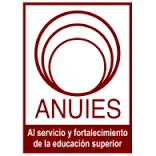 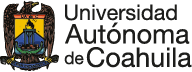 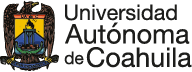 Generación de conocimiento conjunto 
y planteamiento de proyectos colectivos
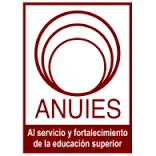 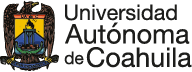 Avances y compromisos sobre los Ejes Fundamentales
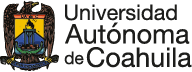 Recursos electrónicos de información compartidos:

Se ha venido respondiendo a las necesidades de información electrónica de usuarios de instituciones asociadas que no cuentan con recursos específicos, apoyando a sus bibliotecas y a través de ellas las actividades académicas de profesores, investigadores y alumnos.

En el período 2017-2018 continuaremos y fortaleceremos esta práctica, para lo cual se plantea desarrollar un inventario y esquema de difusión
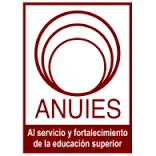 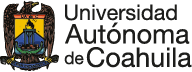 Avances y compromisos sobre los Ejes Fundamentales
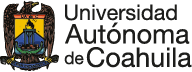 Profesionalización y Capacitación

Se han promovido diversos cursos de capacitación y actualización en las áreas del quehacer de las bibliotecas, desde atención a usuario hasta catalogación con RDA, difusión, manejo de bases de datos, etc.
Se dio difusión a distintos materiales de interés profesional a texto completo para la educación continua del personal de las bibliotecas
Durante el período 2017-2018 se continuará promoviendo la estrecha colaboración entre los sistemas bibliotecarios de las instituciones pertenecientes a la Red
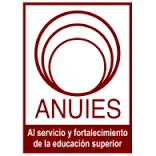 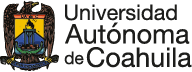 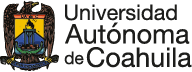 Coordinador
Ing. Reynaldo Sánchez Valdés,  Universidad Autónoma de Coahuila
Suplente del coordinador
Lic. Beatriz Ruiz Lozoya,  Universidad Autónoma de Tamaulipas
Secretario
Mtro. Néstor Ramírez   Universidad de 
Montemorelos
Tesorera
Lic. Enriqueta Barrios Fuentes
Universidad Juárez del 
Estado de Durango
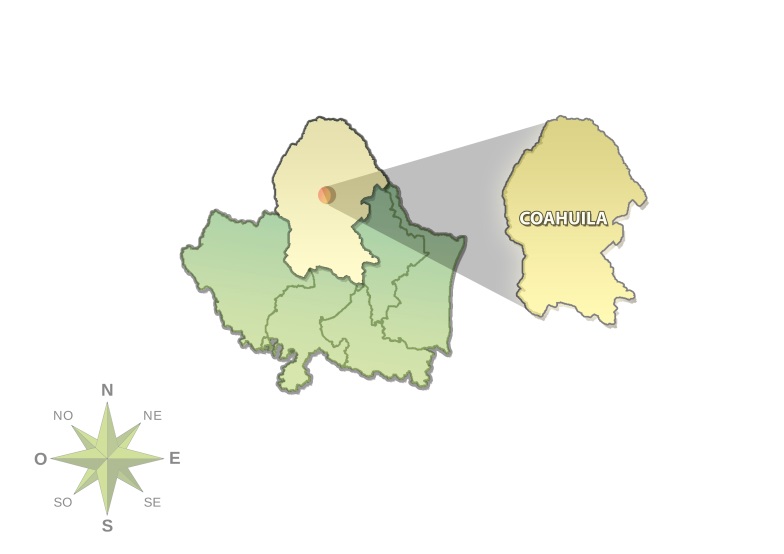 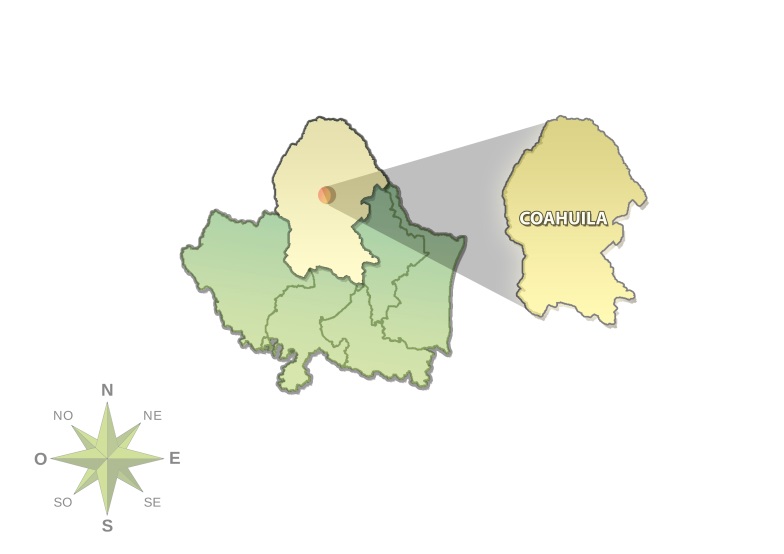